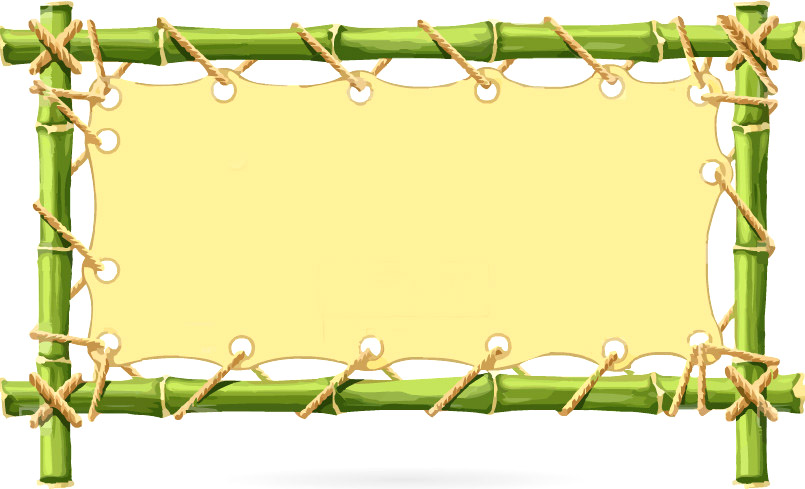 Bài 69: ươi ươu
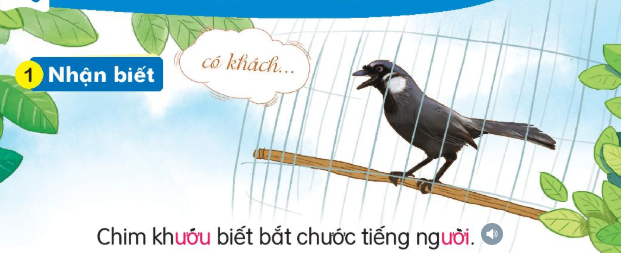 1. Đọc
ươi    ươu
ng
ươi
người
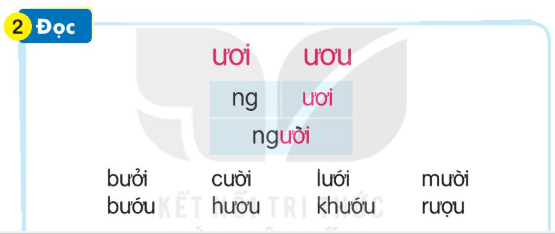 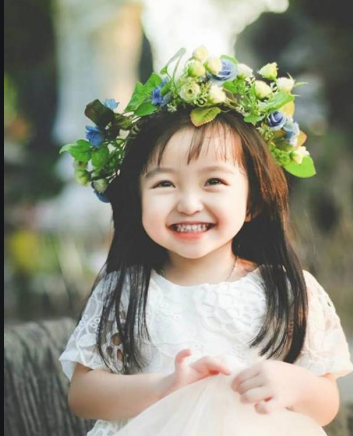 tươi cười
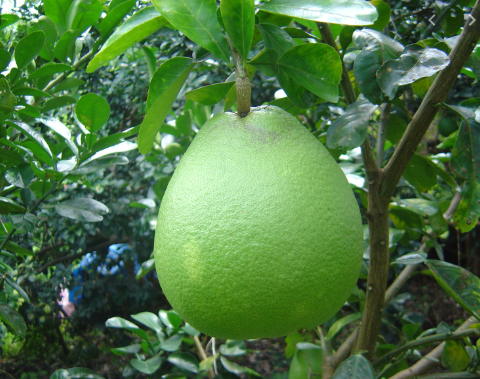 quả bưởi
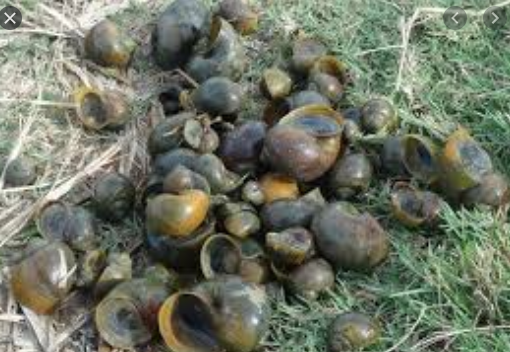 Ốc bươu
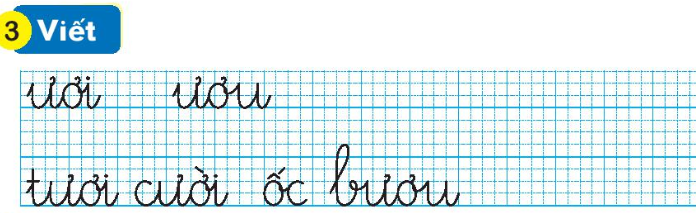 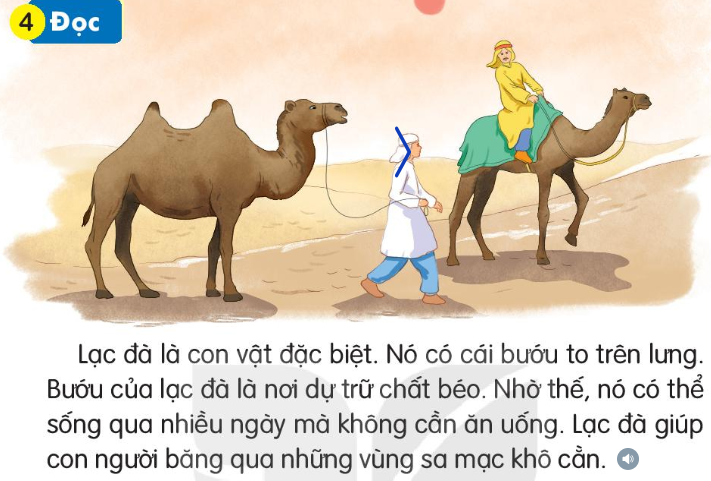 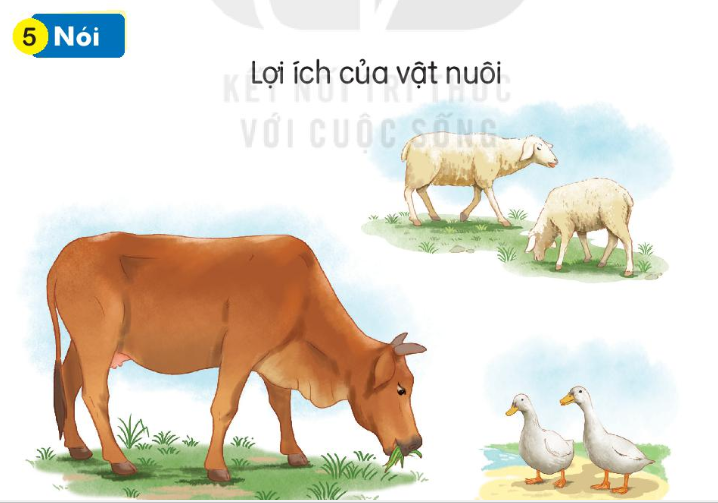 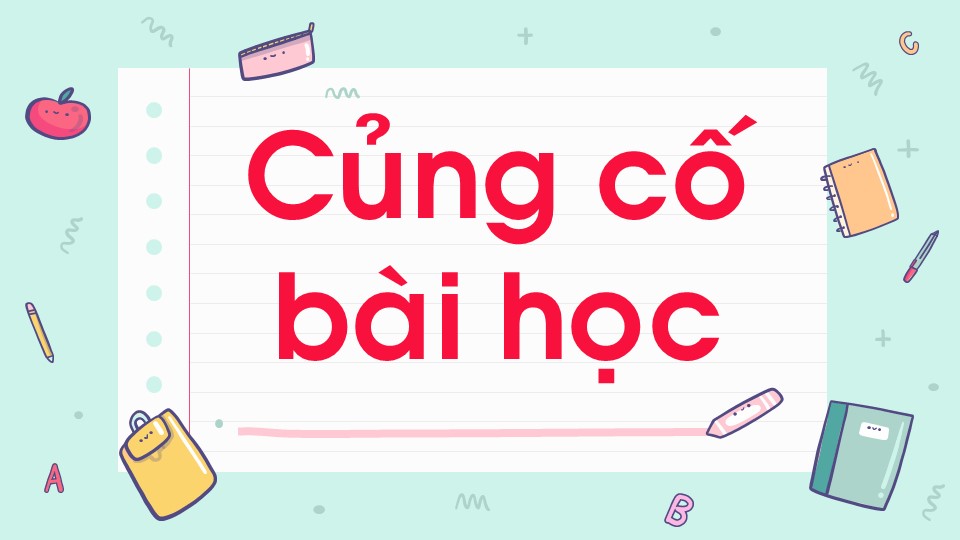